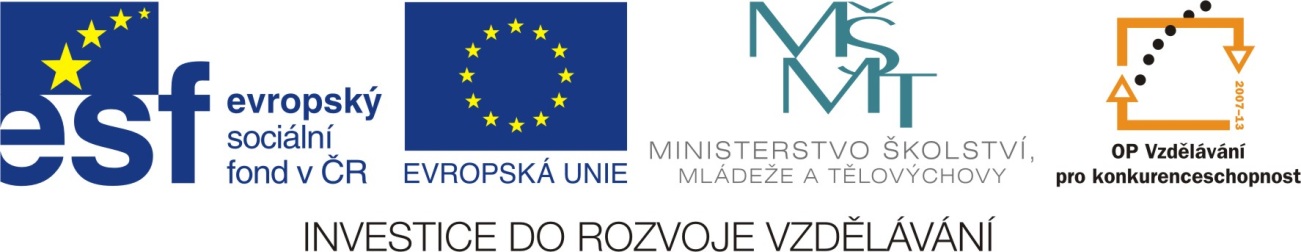 anotace
Materiál je určen k výkladu a procvičení učiva o zájmenech, o jejich druzích a některých pravopisných jevech, které se týkají zájmen. Žáci si mají díky této prezentaci procvičit rozlišování jednotlivých druhů zájmen, skloňování a pravopis. Na názorných příkladech si  procvičí probírané učivo a zkontroluje správnost svých odpovědí. 
Práce s prezentací vyplnila podstatnou část hodiny. Byla velmi jednoduchá. Učivo bylo nejdříve vysvětleno. Žáci pak plnili jednotlivé úkoly jako samostatnou práci.
ZÁJMENA
DRUHY ZÁJMEN
SKLOŇOVÁNÍ ZÁJMEN
DRUHY ZÁJMEN
Najdi v tabulce alespoň 21 skrytých zájmen

Přiřaď je k jednotlivým druhům
DRUHY ZÁJMEN
Najdi v tabulce alespoň 21 skrytých zájmen

Přiřaď je k jednotlivým druhům
DRUHY ZÁJMEN
Najdi v tabulce alespoň 21 skrytých zájmen

Přiřaď je k jednotlivým druhům
DRUHY ZÁJMEN
Skloňování zájmena JÁ
Pamatuj: 
	2.pád a 4.pád – mě, (mne)
	3. pád a 6.pád – mně

Doplň tvary zájmena JÁ:
pomoz ____		nevzbudili ____
řekl ____			udělal pro ____
věř ____			vezmi ____
neříkej to o ____	požádal ____
Skloňování zájmena JÁ
Pamatuj: 
	2.pád a 4.pád – mě, (mne)
	3. pád a 6.pád – mně

Doplň tvary zájmena JÁ:
pomoz mně		nevzbudili mě
řekl mně			udělal pro mě
věř mně			vezmi mě
neříkej to o mně	požádal mě
Skloňování zájmena JÁ a MY
Tvar MY (všichni, množné číslo)
Tvar MI (já, 3.pád čísla jednotného)

Doplň správně –i/-y
M___ vám to nedáme. 	Nelíbily se m___ jeho oči.
M___ to dokončíme.	Kdy m___ dáš vědět?
Napiš m___. 			M___ jsme to neudělali.
Dej m___ to!		M___ pojedeme taky.
Skloňování zájmena JÁ a MY
Tvar MY (všichni, množné číslo)
Tvar MI (já, 3.pád čísla jednotného)

Doplň správně –i/-y
MY vám to nedáme. 	Nelíbily se  MI jeho oči.
MY to dokončíme.		Kdy  MI dáš vědět?
Napiš  MI. 			 MY jsme to neudělali.
Dej  MI to!			 MY pojedeme taky.
Skloňování zájmena SE
Tvar SEBOU: Ryba sebou házela. (sama)
Tvar S SEBOU: Vzali nás s sebou. (oni a my)

Doplň správné tvary zájmena:
Co si máme vzít  __________? 
Praštil __________ o zem.
Neměl __________ žádné zbytečnosti.
Byl překvapen sám __________. 
Máš __________ na výlet všechno?
Skloňování zájmena SE
Tvar SEBOU: Ryba sebou házela. (sama)
Tvar S SEBOU: Vzali nás s sebou. (oni a my)

Doplň správné tvary zájmena:
Co si máme vzít S SEBOU? (s tebou, my a věci)
Praštil SEBOU o zem.(tebou)
Neměl S SEBOU žádné zbytečnosti.(s tebou, on a věci)
Byl překvapen sám SEBOU. (tebou)
Máš S SEBOU na výlet všechno? (s tebou, ty a věci)
Zájmena ON, ONA, ONO
skloňujeme podle vzoru NÁŠ
Po předložce se souhláska J mění na Ň
Pamatuj: 
		ji (tu)
		jí (té, tou)
Doplň správný tvar i/í:
Složili j__ poklonu. 	Okamžitě j__ to dej!
Uviděl j__. 			Zamával j__.
Doběhli j__. 		Děkovali j__.
Zájmena ON, ONA, ONO
skloňujeme podle vzoru NÁŠ
Po předložce se souhláska J mění na Ň
Pamatuj: 
		ji (tu)
		jí (té, tou)
Doplň správný tvar i/í:
Složili jí poklonu. (té)	Okamžitě jí to dej!(té)
Uviděl ji.(tu)			Zamával jí.(té)
Doběhli ji.(tu)		Děkovali jí. (té)
CITACE
TEXT - vlastní práce autora